Exercise therapy
osteoartrosis
Osteoartrosis
Compensated: less pain, no swelling,
                            limited distance  to walk


Decompensated: pain in rest, swelling,          
                                 synovialitis, effusion
                                 limited ROM, contractures
Effusion in the knee joint
Physiotherapy in osteoarthrosis
Compensated                                                   Decompensated
Physioterapy– phases 


Acute :       cryotherapy, analgetics, positioning, crutches

Subacute:  active exercise, NSA  local, limited weightbearing

Chronic:     warm, physical therapy,  resistance exercise
Physiotherapy after operations
Preop.: breathing , start to walk on crutches, , training daily activities

Postop. : in ITU- breathing, vessels exercise, handling.

In hospital : mobilisation, walking  with cruthes, ROM

Late  phase: balneotherapy, regime measurements,   recommended exercise
Verticalisation
Activites of daily living after THA

Walking aids
Reliable shoes
Rucksack
Sitting on  elevated chairs, WC
Meassurement againts slipping
Condition exercise
Peripheral osteoarthrosis
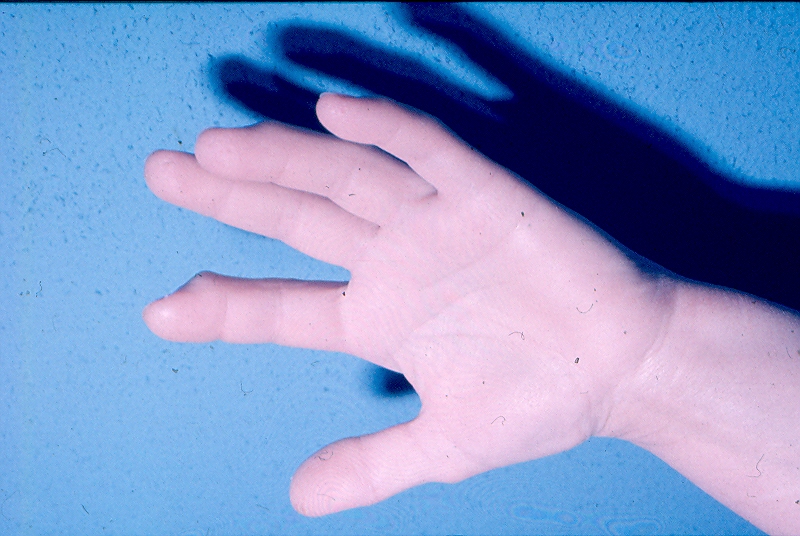 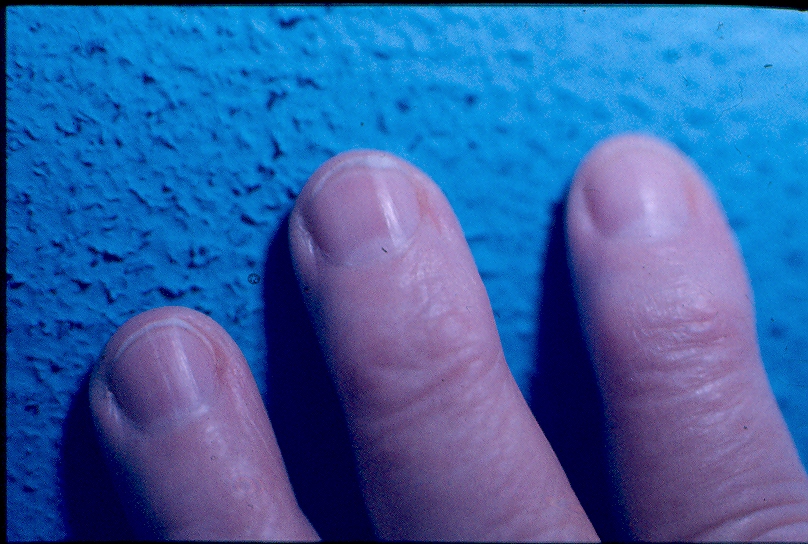 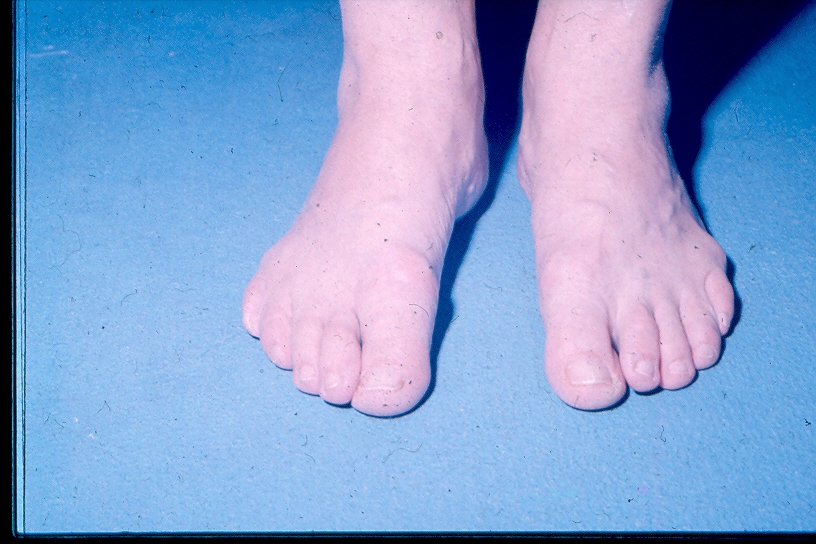 Warm- parafin
Physical therapy
Laser  therapy
Hiltherapy
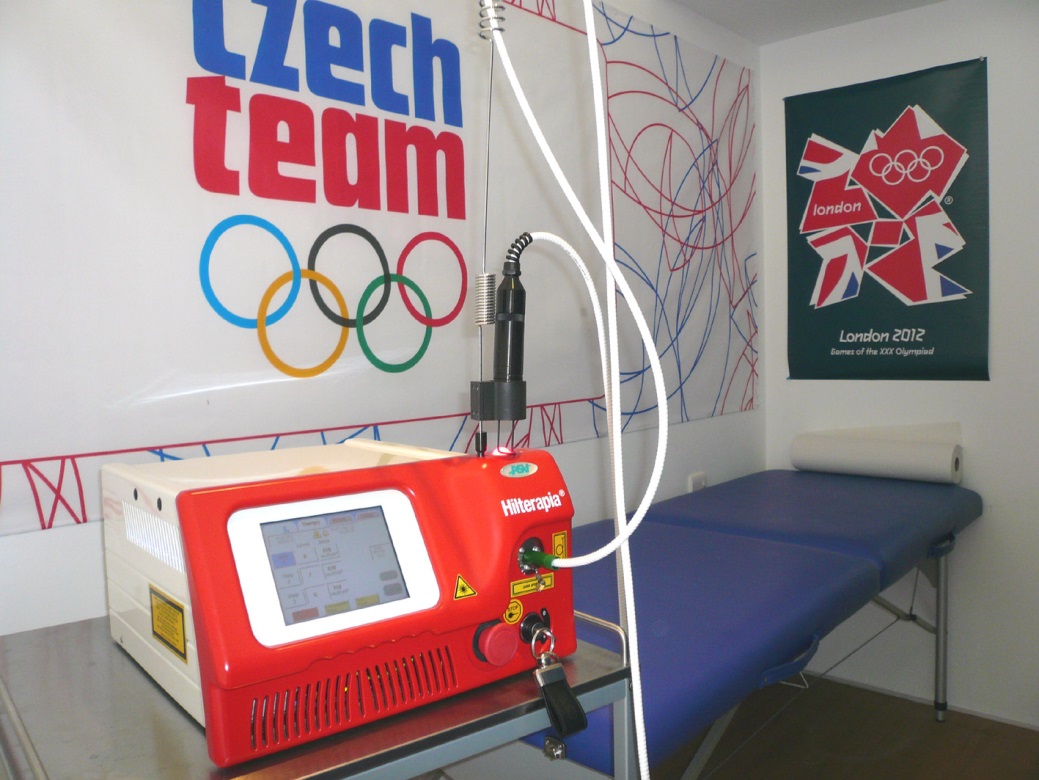 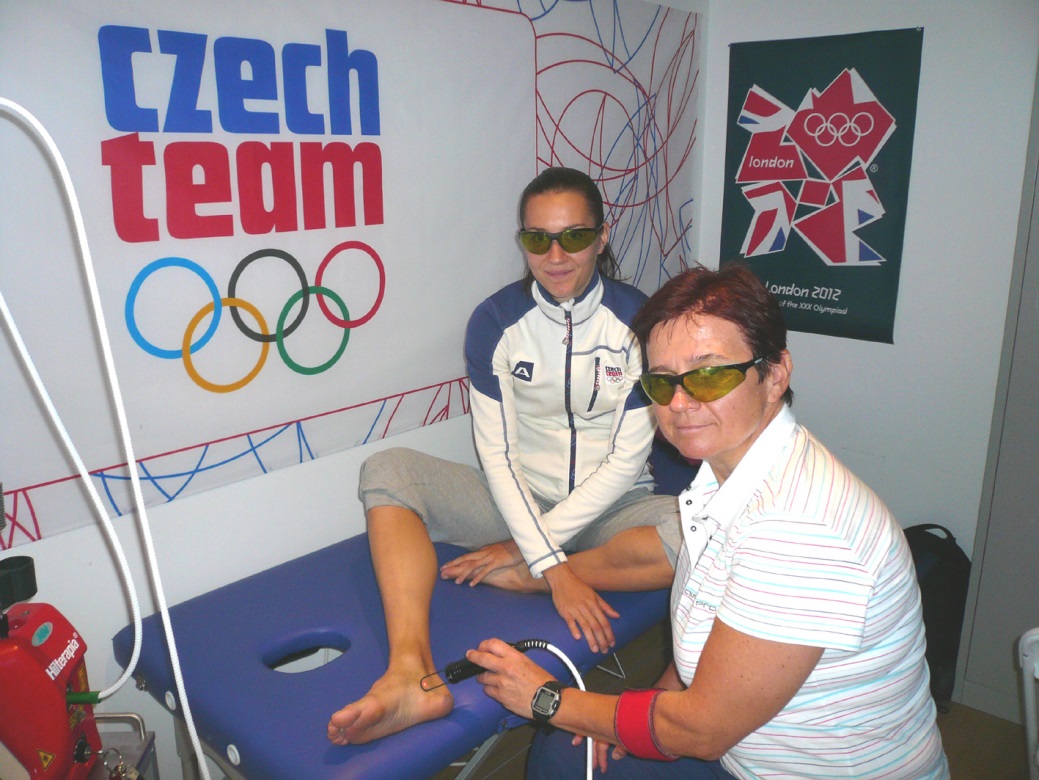 Summary
Complex physiotherapy and regime  meassurement  play a great rolein osteoarthrotis
Stages of osteothrosis ( comp, decomp.)  are important in physioterapy
Complex physiotherapy and regime  meassurement  play a great role
in osteoarthrosis

Stages of osteothrosis ( comp, decomp.)  are important in physioterapy